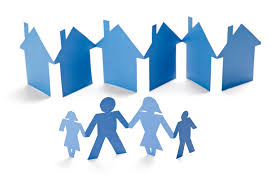 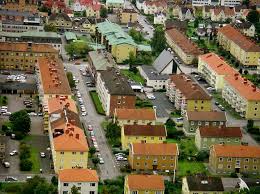 عنوان کارگاه : روشهای برآورد  نیاز به مسکن
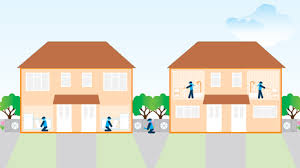 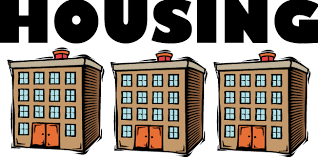 دکتر زهرا خدابخشی
تعریف مسکن:
عدم تعریف واحد از مسکن
تعریف کلی از مسکن: 

مسکن به عنوان مکان فیزیکی، سرپناهی است که نیازهای اجتماعی، روانی و امنیتی اعضای خانواده در آن تأمین میشود.
مسکن علاوه بر مکان فیزیکی، کل محیط مسکونی که شامل کلیه خدمات و تسهیلات ضروری مورد نیاز برای به زیستن خانواده و طرحهای اشتغال، آموزش و بهداشت افراد است، را در بر میگیرد.
تعریف مسکن مناسب در دومین اجلاس اسکان بشر(habitat) در  استانبول در 1996:
سرپناه مناسب تنها به معنای وجود یک سقف بالای سر هر شخص نیست؛ سرپناه مناسب یعنی آسایش، فضای مناسب، دسترسی فیزیکی و امنیت مناسب، امنیت مالکیت، پایداری و دوام سازها، روشنایی، تهویه و سیستم گرمایی مناسب، زیرساختهای اولیه مناسب از قبیل آبرسانی، بهداشت و آموزش، دفع زباله، کیفیت مناسب زیست محیطی، عوامل بهداشتی مناسب، مکان مناسب و قابل دسترسی از نظر کار و تسهیلات اولیه است، که همه این موارد باید با توجه به استطاعت مردم تأمین شود.
اهمیت مسکن در زندگی انسان
نیازهای زیستی
نیازهای اقتصادی
نیازهای اساسی مادی انسان:
نیازهای اجتماعی
مسکن در برآورده کردن هر یک از این نیازهای اساسی نقش ویژه ای دارد:
1- سرپناه: همانند غذا یک نیاز زیستی است که حق اجتماعی هر فرد و خانواده ای است
2- از نظر اقتصادی: به عنوان دارایی و نوعی سرمایه گذاری محسوب می شود.
3- از نظر اجتماعی: فراهم آوردن شرایط مطلوب برای خانواده و تحقق فعالیتهای خانوادگی.
4- از نظر ایجاد اشتغال:بخش قابل ملاحظه ای از تولید ناخالص ملی و اشتغال عده زیادی از مردم.
5- از نظر روانی: فقدان مسکن سببب افسردگی و اختلالات رفتاری
تفاوت مسکن با سایر نیازهای ضروری
مساله جایگزینی:        خوراک و پوشاک

  
مساله غیر منقول بودن: مسکن غیر منقول


مساله ارزش اقتصادی: مسکن  سرمایه و پس انداز


دوام و هزینه زیاد آن: مسکن بادوام و پر هزینه
برنامه ریزی مسکن:
برنامه ریزی: 
عبارت است از روشی از تصمیم گیری که در آن منابع برای رسیدن به اهداف مشخص در قالب زمانی معین توزیع می شود. برنامه ریزی در بخشهای مختلف ...
برنامه ریزی مسکن در سطح محلی: 
در واقع اجرای خط مشی هایی است که نیل به اهداف سطح ملی و منطقه ای را نیز می سازد. دو رویکرد متفاوت برنامه ریزی محلی مسکن:
رویکرد اول: تقسیم یا توزیع اهداف و اعتبارات برنامه ملی و منطقه ای به واحدهای جغرافیایی کوچکتر مانند ناحیه، شهرستان، شهر و منطقه. 

رویکرد دوم: بررسی وضعیت مسکن در سطح محلی(شهر، منطقه یا محله) و شناخت مسایل و محدودیت ها و امکانات و پتانسیل های سکونتی و برآورد زمین مسکونی مورد نیاز برای توسعه مسکونی آینده و تفکیک مناسب اراضی است.
شاخص های برنامه ریزی مسکن
شاخص های اجتماعی مسکن

شاخص های کالبدی مسکن

شاخص های اقتصادی مسکن
شاخص های اجتماعی برنامه ریزی مسکن
خانوار در واحد مسکونی: 

نفر اتاق 


متوسط تعداد اتاق در واحد مسکونی

متوسط اتاق به ازای خانوار
تعداد خانوار
تعداد واحد مسکونی
تعداد کل جمعیت
تعداد کل اتاق
تعداد واحد مسکونی
تعداد کل اتاق  ها
تعداد اتاق  ها
8000
تعداد واحد مسکونی
تعداد خانوارها
کل جمعیت
تعداد واحد مسکونی در 1000 نفر
20000 هزار نفر جمعیت
1000
1000
به ازای هر 1000 نفر حدود 400 واحد مسکونی  وجود دارد.
تعداد اتاق به ازای 1000 نفر 
به ازای هر 1000 نفر حدود 800 اتاق وجود دارد




بی خانمان ها در 1000 نفر


مسکن غیر رسمی در هر 1000 مسکن    


 نرخ خالص بودن واحدهای مسکونی
تعداد خانه های غیر رسمی
تعداد کل واحد مسکونی
تعداد اتاق
تعداد بی خانمان ها
8000* 2(با فرض اینکه واحد مسکونی 2 اتاق دارد)
تعداد واحدهای مسکونی
تعداد خانه های خالی مانده
کل جمعیت
کل جمعیت
20000
1000
1000
1000
1000
1000
شاخص های کالبدی برنامه ریزی مسکن
سطح اشغال زمین: سطح ساخت شده پر در طبقه همکف 
سطح زیربنای مسکونی در طبقات: سطح ساخته شده پر در ساختمان های مسکونی منهای سطوح غیرمسکونی مثل زیرزمین، پیلوتی، انبارها، تراس ها، بالکن ها و ... 
سطح زیربنای مفید : سطح زیربنای صرفا مورد استفاده سکونت
متوسط مساحت مسکونی
متوسط زیربنای مسکونی
سرانه متوسط زمین مسکونی
متوسط اندازه قطعات مسکونی
8. کیفیت ابنیه:
- مصالح بنا: بادوام، نیمه بادوام و بی دوام

- عمر بنا: نوساز، قابل قبول، مرمتی، تخریبی و مخروبه
 عمر بنا در ایران: 15-20 و در جهان: 30
شاخص عمر ابنیه: تعداد کل واحدهای مسکونی هر دوره / تعداد کل ابنیه
تسهیلات واحدهای مسکونی: آب، برق، گاز، تلفن، سیستم گرمایشی و سرمایشی
9- تراکم
تراکم: شدت استفاده از زمین. نحوه پخش شدن جمعیت، فعالیت و ساختمان بر روی زمین.




متداول ترین مفاهیم تراکم:

تراکم جمعیتی(Population Density)

تراکم مسکونی(Residential Density)

تراکم ساختمانی(FAR: Floor Area Ratio)

تراکم سکونتی یا تراکم در مسکن(Housing Density)
تراکم جمعیتی: به معنی جمعیت در واحد سطح
تراکم جمعیتی خالص: جمعیت/ سطح مسکونی
تراکم جمعیتی ناخالص: جمعیت/ سطح کل کاربری ها

تراکم مسکونی
تراکم مسکونی خالص: تعداد واحد مسکونی/سطح خالص مسکونی
تراکم مسکونی ناخالص: تعداد واحد مسکونی/سطح ناخالص مسکونی


تراکم ساختمانی: مساحت کل زیربنای ساختمان(در تمام طبقات) / مساحت قطعه زمین


تراکم سکونتی یا تراکم در مسکن: تعداد خانوار / تعداد مسکن
سرانه: نسبت مساحت به جمعیت فضای ویژه هر کاربری
سرانه مسکونی  



سرانه شهری یا سرانه ناخالص مسکونی
سرانه آزاد 



سرانه سطح اشغال زیربنا
مساحت زمین مسکونی(متر مربع)
کل مساحت زمین ساخته شده شهر(متر مربع)
فضای آزاد
سطح اشغال
جمعیت ساکن در آن
جمعیت ساکن در آن
تعداد جمعیت
جمعیت
شاخص های اقتصادی برنامه ریزی مسکن
نحوه تصرف واحدهای مسکونی: 
این شاخص به پنج گروه ملکی عرصه و اعیان، ملکی اعیان، اجاره ای در برابر خدمت و مجانی تقسیم می شود.
قیمت زمین و مسکن
متوسط قیمت معاملاتی زمین و مسکن: متراژ زمین(مسکن)/ مجموع قیمت معاملاتی زمین(مسکن)
متوسط هزینه تمام شده مسکن: متراژ کل واحدهای مسکونی ساخته شده)/ هزینه تمام شده واحدهای مسکونی
نسبت متوسط هزینه مسکن(اجاره بها): متوسط درآمد خانوار/ متوسط هزینه های مسکن یا اجاره بها
شاخص بها و اجاره مسکن: قیمت مسکن یا اجاره بها در سال پایه/ قیمت مسکن یا اجاره بها در سال x
برآورد نیاز به زمین برای تأمین مسکن
       به منظور پیش بینی زمین مورد نیاز برای فعالیت های خانه سازی از روش های ذیل 
می توان استفاده نمود: 
روش استفاده از گروه نما
 روش استفاده از سرانه مسکونی و تراکم خالص
روش برآورد مساحت واحدهای مسکونی از دیدگاه فرهنگی (شاخص سازی فرهنگی 	مسکن)
روشهای برآورد نیاز به مسکن
مهمترین روش های براورد نیاز به مسکن را به شرح زیر می توان برشمرد:
روش انبوهه 
روش نرخ های سرپرستی
روش کلی
روش خام 
روش لجستیک
1- روش انبوهه
       در این مدل، جمعیت پیش بینی شده (P) را به میانگین بعد خانوار (S) تقسیم می گردد، سپس تعداد خانوارهای پیش بینی شده (H) به دست می آید. سپس با اعمال نمودن K شاخص خانوار در واحد مسکونی، تعداد مساکن ( E) مورد نیاز براورد می گردد.
(1)
(3)
تعداد خانوار
(2)
K=
تعداد واحد مسکونی
2- روش نرخ های سرپرستی
      در این روش، جمعیت پیش بینی شده بر حسب سن، جنس و وضعیت زناشویی به گروه هایی تقسیم شده در هر گروه جمعیتی نرخ رئیس خانواری محاسبه می شود. با جمع کردن تعداد رئیس خانوارها در هر گروه، تعداد خانوارها پیش بینی می شود و واحدهای مسکونی مورد نیاز آنها برآورد می شود.
3- روش کلی 
       در روش کلی، علاوه بر نیاز مسکن جمعیت پیش بینی شده، سایر اجزاء نیاز به مسکن هم لحاظ گردیده است. پس از جمع جبری، برآورد را به دست می دهد. 

    E(t)= واحدهای مسکونی مورد نیاز تا پایان دوره برآورد. 
      E1= نیاز ناشی از کمبود فعلی مسکن
 E2    = نیاز ناشی از واحدهای مسکونی زیر استاندارد. 
 E3    = نیاز ناشی از تهیه خانه مجزا برای خانوارهایی که ناگزیر به صورت دوبله با سایر خانوارها زندگی می کنند. 
 E4    = نیاز ناشی ازحذف یا کاهش متراکم.
E5     = نیاز ناشی از تخریب و تجدید بنا در حال حاضر.
 E6(t) = نیاز ناشی از افزایش جمعیت نا زمان t.
  E7(t)= نیاز ناشی از تخریب و تجدید بنا تا پایان دوره. 
K       = ضریب خانه های خالی
4- روش خام
      در شرایطی که آمارهای موجود برای تهیه یک برآورد کلی و به صورت مجزا برای هر یک از اجزاء کافی نباشد ، از روش خام استفاده می شود .

E(t)  =  واحدهای مسکونی موردنیازتازمان t
 H    =  تعداد خانوارها در شروع دوره برآورد
U     =  تعداد واحدهای مسکونی قابل قبول در شروع دوره برآورد
 H(t)=  تعداد خانوارها در پایان دوره برآورد
 R    =  درصدواحدمسکونی که تازمان t نیاز به تخریب وتجدید بنا دارند.(نرخ تخریب و تجدید بنا)
جمعیت روستا ی هارون آباد در سال 90: 430 نفر

خانوار روستا ی هارون آباد در سال 90:   85 خانوار

تعداد واحد مسکونی روستا ی هارون آباد در سال 90: 80 واحد
فرمول پیش بینی جمعیت:  499 نفر
:تعداد خانوار افق طرح 499/5 = 100
تعداد خانوارهای اضافه شده در افق طرح:  100-85= 15
بادوام: 0.01   *  15 (بنای بادوام روستا)= 0.15   واحد
نیمه بادوام: 0.21   *  45(بنای بادوام روستا)= 9.45   واحد
کم دوام: 0.35   *  20(بنای بادوام روستا)= 7   واحد

0.15+ 9.45+7= 16.6  
16 واحد نیاز به تخریب و تجدید بنا دارد
مدل لجستیک برآورد تعداد واحدهای مسکونی
     مدل لجستیک روش مناسب برای برآورد تعداد واحدهای مسکونی مناسب در یک شهر یا منطقه است. این مدل بر اساس روند گذشته به پیش بینی آینده مسکن مبادرت می کند . که بر فرض های زیر استوار است :
میانگین وسعت خانوار تا افق برنامه ریزی تغییر نمی کند و ثابت باقی می ماند .

رقم نهایی واحد مسکونی/ نفریا معکوس وسعت خانوار=K 
زمان (سال) =n 
نسبت تعداد واحد مسکونی به نفر یا خانواده در ابتدای دوره خاص=  Y0
نسبت تعداد واحد مسکونی به نفر یا خانواده در انتهای دوره خاص =  Y1
نسبت تعداد واحد مسکونی به نفر یا خانوار در سال Y(t) = t
رابطه (1)
رابطه (2)
رابطه (3)
میانگین بعد خانوار: 3.7
جمعیت ساری در سال 55: 70752 نفر
تعداد واحد مسکونی موجود در سال 55: 11225
جمعیت شهر ساری در سال 85: 261253 نفر 
تعداد واحد مسکونی موجود شهر ساری در سال 85: 67423
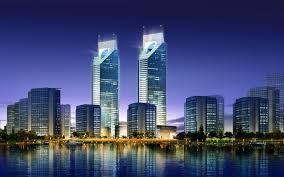 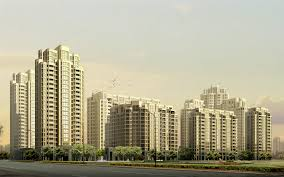 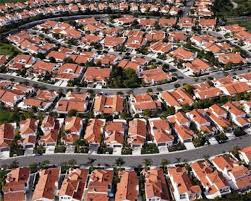 با تشکر از حضور تان
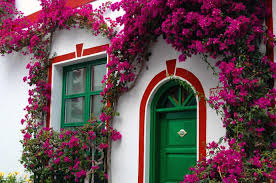 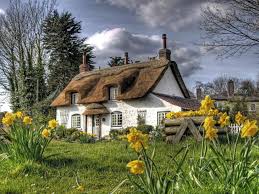 برآورد نیاز به زمین برای تأمین مسکن
       به منظور پیش بینی زمین مورد نیاز برای فعالیت های خانه سازی از روش های ذیل 
می توان استفاده نمود: 
روش استفاده از گروه نما
 روش استفاده از سرانه مسکونی و تراکم خالص
روش برآورد مساحت واحدهای مسکونی از دیدگاه فرهنگی (شاخص سازی فرهنگی 	مسکن)
روش استفاده از گروه نما
      در این روش، واحدهای مسکونی شهر از نظر مساحت زمین به گروه هایی تقسیم می شوند.
هر گروه که بالاترین درصد کمی از مسکن شهر (فراوانی) را به خود اختصاص دهد ، گروه نما اطلاق می شود .
ابتدا گروه نما را از طریق رابطه 1 بدست آورده و پس از آن با استفاده از مساحت گروه نما آن را به تعداد واحدهای مسکونی مورد نیاز ضرب می نماییم؛ یعنی رابطه 2.
(1)
نمای مساحت واحدهای مسکونی=
فراوانی در گروه نما- فراوانی گروه پیش از نما
فراوانی گروه نما)- (فراوانی گروه پیش از نما
فراوانی گروه نما)- (فراوانی گروه بعد نما
تعداد واحدهای مسکونی مورد نیاز × گروه نمای محاسبه شده  =  زمین مورد نیاز
(2)
جدول مساحت زیربنای مسکونی در یک شهر یا روستای فرضی
مساحت اغلب ساختمانها به متر مربع
(1)
زمین مورد نیاز برای تأمین واحد مسکونی
(2)
روش استفاده از سرانه مسکونی و تراکم خالص
      شاخص های سرانه زمین مسکونی که از تقسیم کردن کل مساحت زمین های مسکونی شهر (به متر مربع) به جمعیت آن ، و تراکم خالص که از تقسیم کردن جمعیت شهر به مساحت زمین های مسکونی (به هکتار) به دست می آید . در روش استفاده سرانه مسکونی، کافی است که سرانه مسکونی را در جمعیت پیش بینی شده ضرب نموده تا، مقدار زمین مورد نیاز به دست آید. در روش تراکم خالص که می تواند براساس نفر یا خانوار در هکتار محاسبه شود 



.
کل مساحت زمینهای مسکونی
تعداد مساکن مورد نیاز
جمعیت
سرانه مسکونی=
تراکم مسکونی=
برآورد زمین مورد نیاز از طریق سرانه مسکونی=
برآورد زمین مورد نیاز از طریق تراکم خالص مسکونی=
جمعیت پیش بینی شده
سرانه مسکونی
کل مساحت زمینهای مسکونی
جمعیت
تراکم مسکونی
اگر تعداد مساکن مورد نیاز برای یک شهر 2000 واحد مسکونی و تراکم مسکونی 30 خانه به ازای هر هکتار باشد خواهیم داشت:
برآورد زمین مورد نیاز از طریق تراکم مسکونی=
=66.7  هکتار
2000
30
کل جمعیت شهر 15000 نفر ، مساحت کاربری مسکونی 380000 متر مربع و سرانه نیز 25.33 متر مربع می باشد. جمعیت در افق طرح 25000 نفر خواهد بود.
برآورد زمین مورد نیاز از طریق سرانه مسکونی=
25.33
= 633.250 متر مربع
* 25000
روش برآورد مساحت واحدهای مسکونی مورد نیاز خانوارها از دیدگاه فرهنگی 
        این روش، برای برآورد مساحت واحدهای مسکونی مورد نیاز خانوارها با توجه به ویژگی های فرهنگی خانوارها پیشنهاد شده است. اگر مساحت واحد مسکونی یا منزل را با مساحت زمین مسکونی، یکسان فرض نماییم از این مدل می توان برای پیش بینی زمین لازم برای مسکن خانوارها استفاده نمود.
      در این مدل متغیرهای زیادی از جمله بعد خانوار، شغل، تحصیلات، نوع معیشت، قشر و طبقه، سابقه شهرنشینی، میزان درآمد و ویژگی های اجتماعی در نظر گرفته شده و برای هر یک از این متغیرها ضرایبی ( امتیازاتی ) منظور شده است . ودر نهایت مجموع امتیازات ، میزان مساحت مسکن خانوار را مشخص خواهد کرد .
متغییرها:
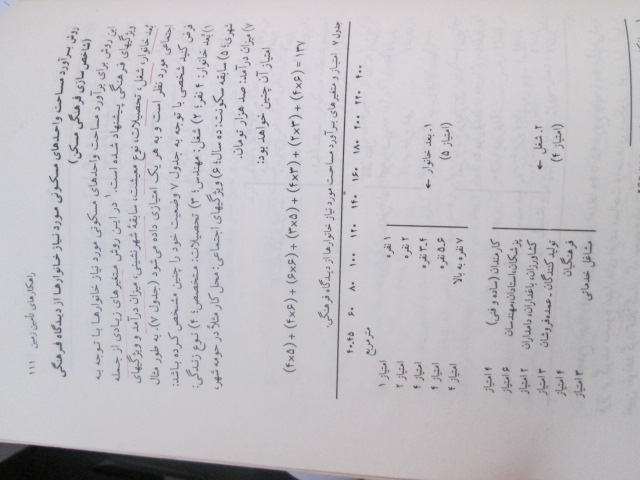 بعد خانوار
شغل
تحصیلات
نوع زندگی
سابقه سکونت
میزان درآمد
با احتمال 10 درصد خطا قابل اصلاح
شخصی با توجه به جدول، وضعیت خود را اینگونه بیان کرده است: بعد خانوار 4 نفر، شغل مهندس، تحصیلات متخصص، نوع زندگی شهری، سابقه سکونت 10 سال، ویژگی های اجتماعیکار در حومه و درآمد صد هزار تومان.
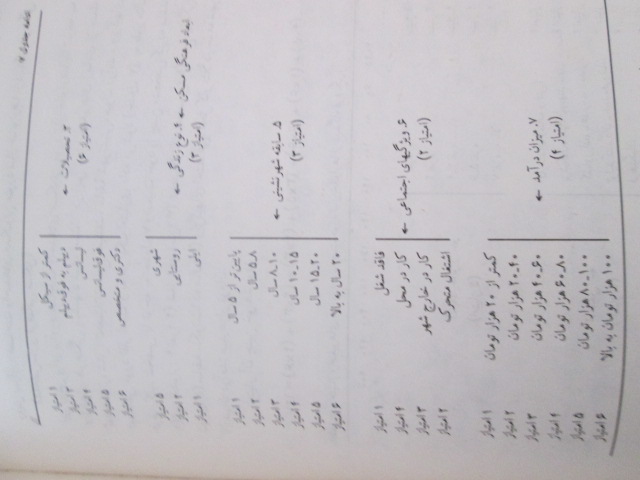 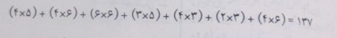